Проектная деятельность
Автор: Дронникова Е. И., учитель МБОУ Видновской  СОШ №2
Актуальность проектной деятельности
Приоритетной целью образования в современной школе становится развитие личности, готовой к правильному взаимодействию с окружающим миром, к самообразованию и саморазвитию.


Цель: развитие личности и создание основ творческого потенциала учащихся.
Задачи проектной деятельности:
1. Формирование позитивной самооценки, самоуважения.
2. Формирование коммуникативной компетентности в сотрудничестве:
— умение вести диалог, координировать свои действия с действиями партнеров по совместной деятельности;
— способности доброжелательно и чутко относиться к людям, сопереживать;
— формирование социально адекватных способов поведения.
3. Формирование способности к организации деятельности и управлению ею:
— воспитание целеустремленности и настойчивости;
— формирование навыков организации рабочего пространства и рационального использования рабочего времени;
— формирование умения самостоятельно и совместно планировать деятельность и сотрудничество;
— формирование умения самостоятельно и совместно принимать решения.
4. Формирование умения решать творческие задачи.
5. Формирование умения работать с информацией (сбор, систематизация, хранение, использование).
Особенностью проектной технологии
является реализация педагогической идеи формирования у младших школьников умения учиться – самостоятельно добывать и систематизировать новые знания. В этом качестве проектная деятельность обеспечивает реализацию следующих принципов:
непрерывность дополнительного образования как механизма полноты и целостности образования в целом;
развития индивидуальности каждого ребенка в процессе социального самоопределения в системе внеурочной деятельности;
системность организации учебно-воспитательного процесса;
раскрытие способностей и поддержка одаренности детей.
Наши проекты
«Наши ёлочки» – творческий проект
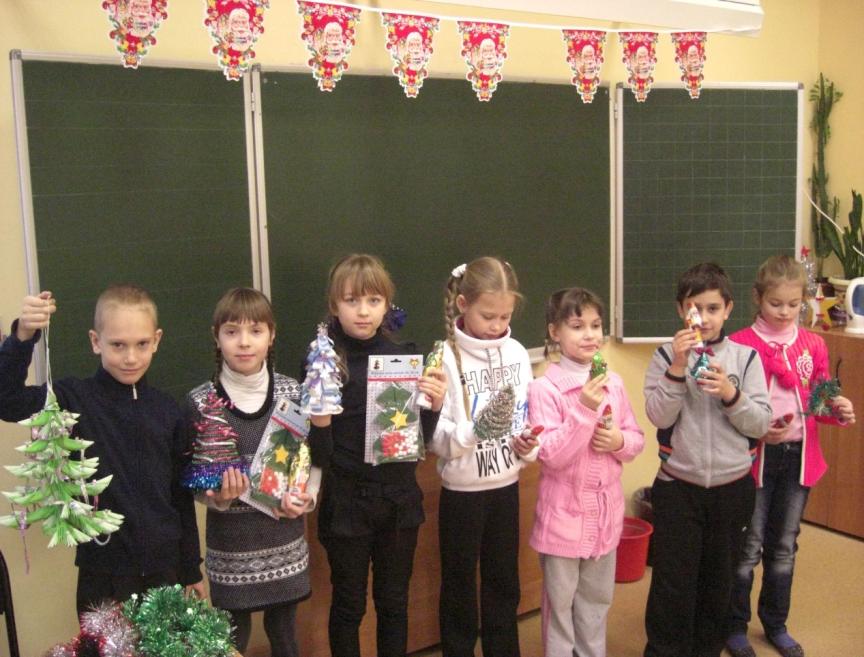 Исследовательские проекты «Мы познаём мир»
Как работает радиоприёмник
 Из гусеницы в бабочку
Загадки Египетских мумий
Главный крылатый хищник
Динозавры
Живые планеры
Уссурийский тигр
Почему ящерица отбрасывает хвост
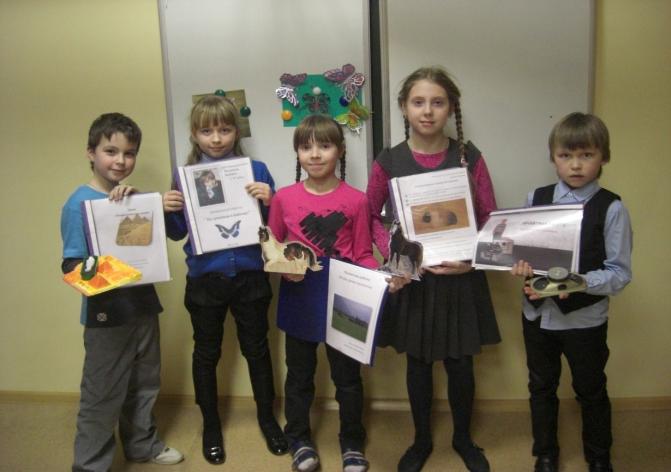 Времена года
Аисты
Радуга
Жизнь диких мустангов
Пять чувств динозавров
Почему морских свинок так назвали
Возможна ли дружба между кошкой и собакой
Северное сияние – «спецэффекты планеты Земля»
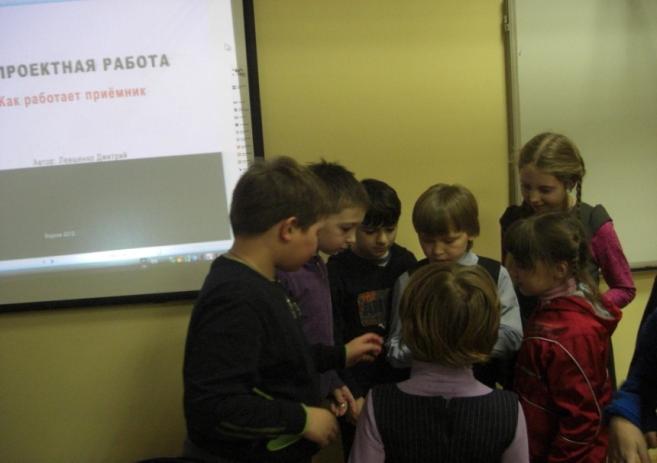 Учебный проект по окружающему миру «Моя страна»
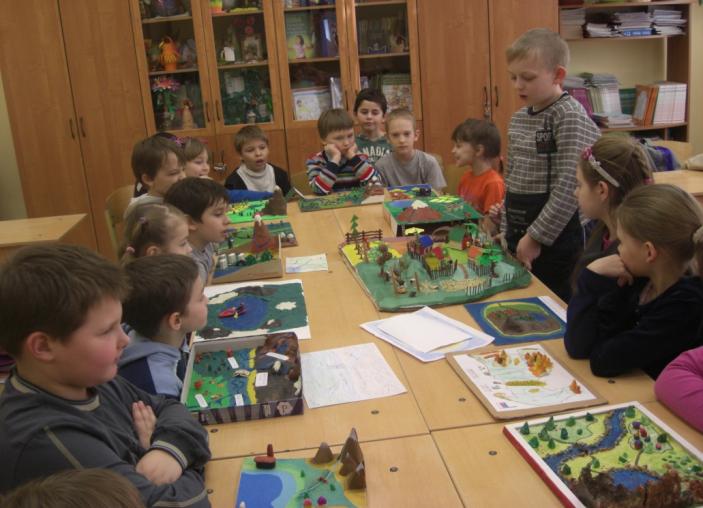 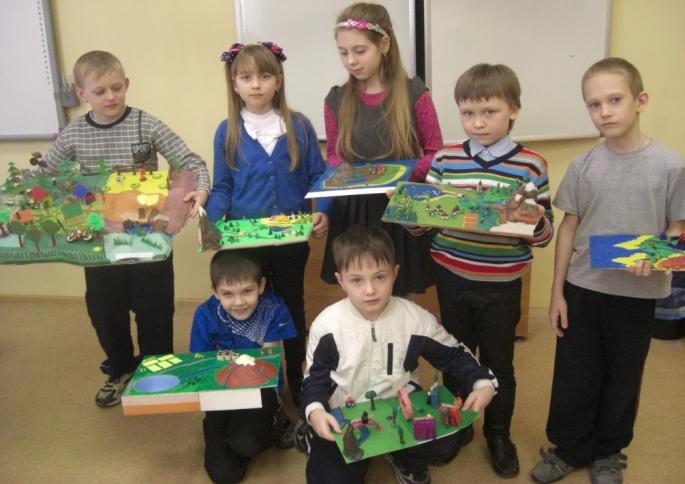 Защита проекта «Моя страна»
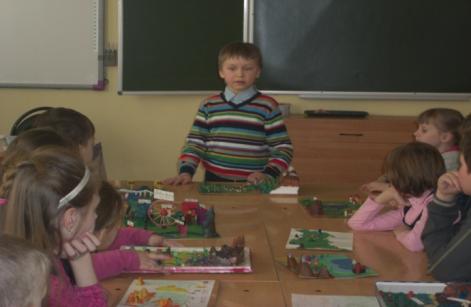 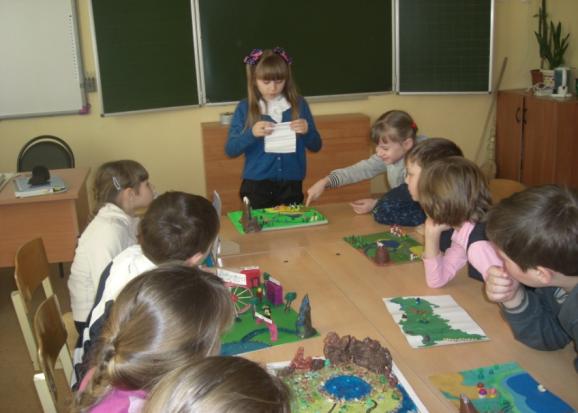 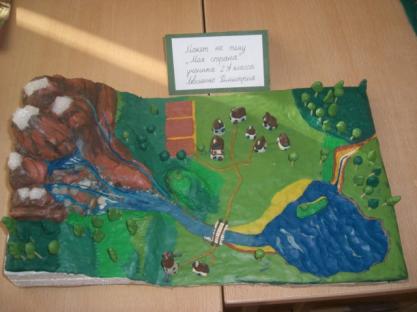 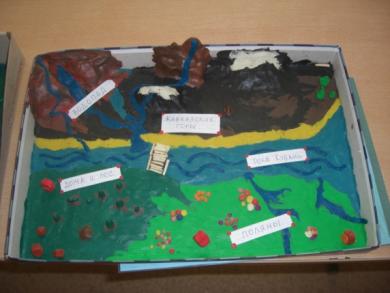 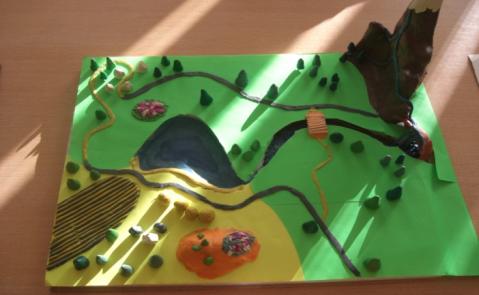 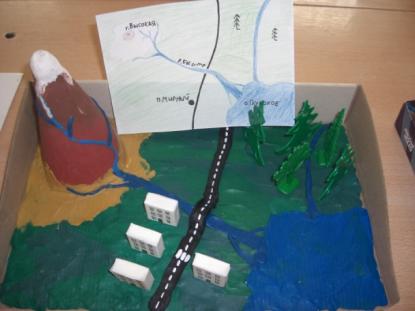 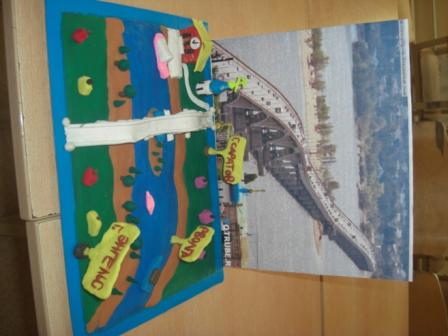 Широка страна моя родная.Природные зоны России
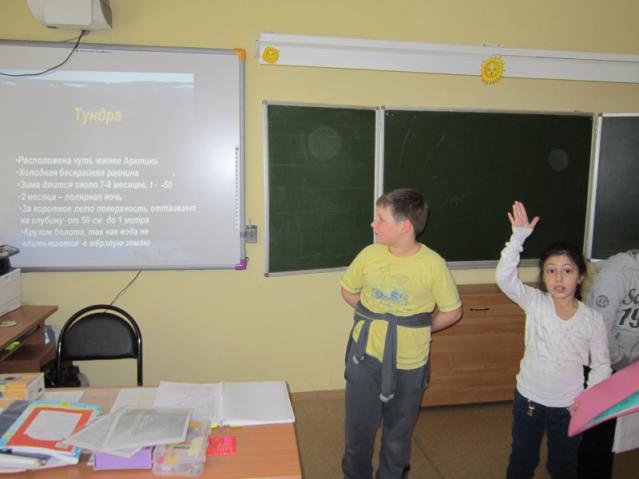 Творческий проект в рамках муниципального конкурса «Самый читающий класс»
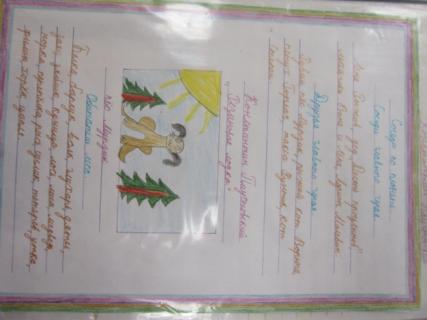 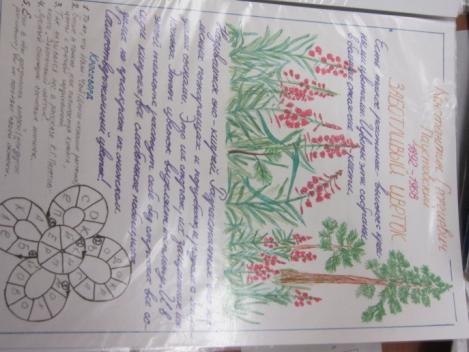 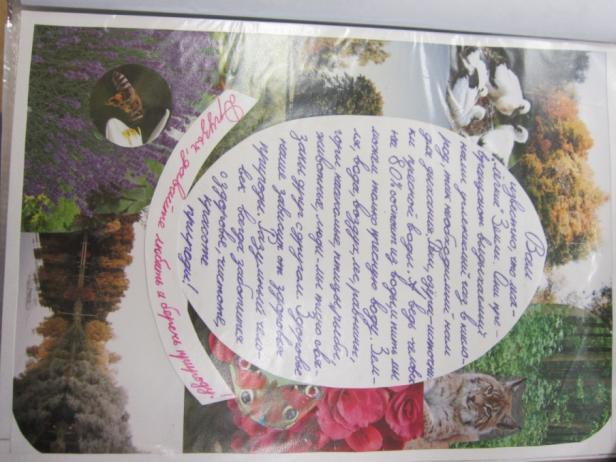 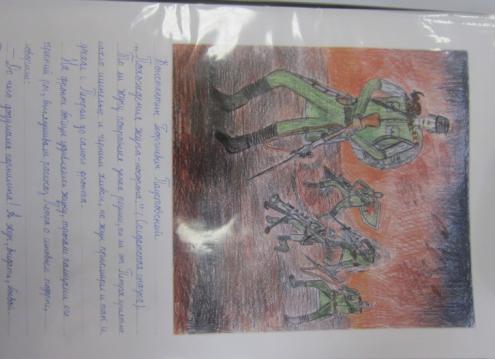 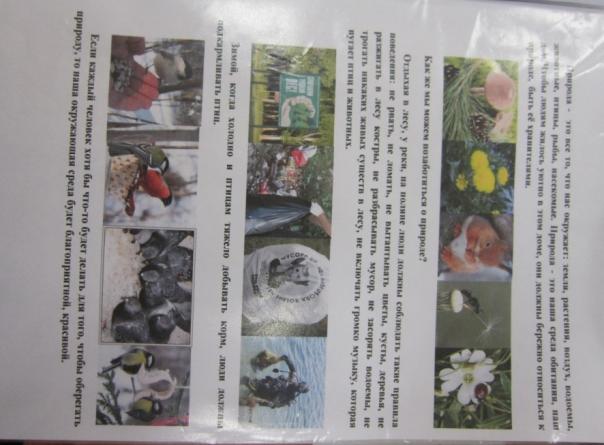 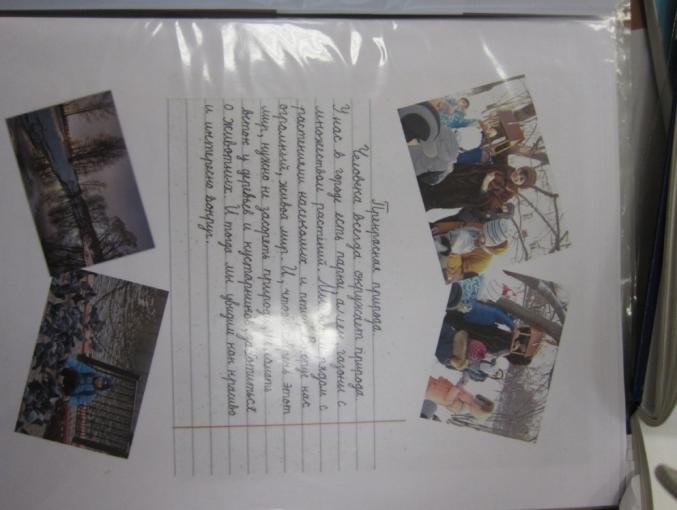 Что же даёт нам проектная деятельность?
1) Обычно замкнутые дети в процессе работы раскрепощаются, становятся увереннее. Работа в избранном направлении ведётся активно, что, несомненно, привлекает к участию в ней и родителей учащихся.
2) Дети работают увлеченно.
3) Класс глубоко прорабатывает избранную тему, дети учатся ценить труд других участников осуществления проекта, учатся продуктивно работать сами.